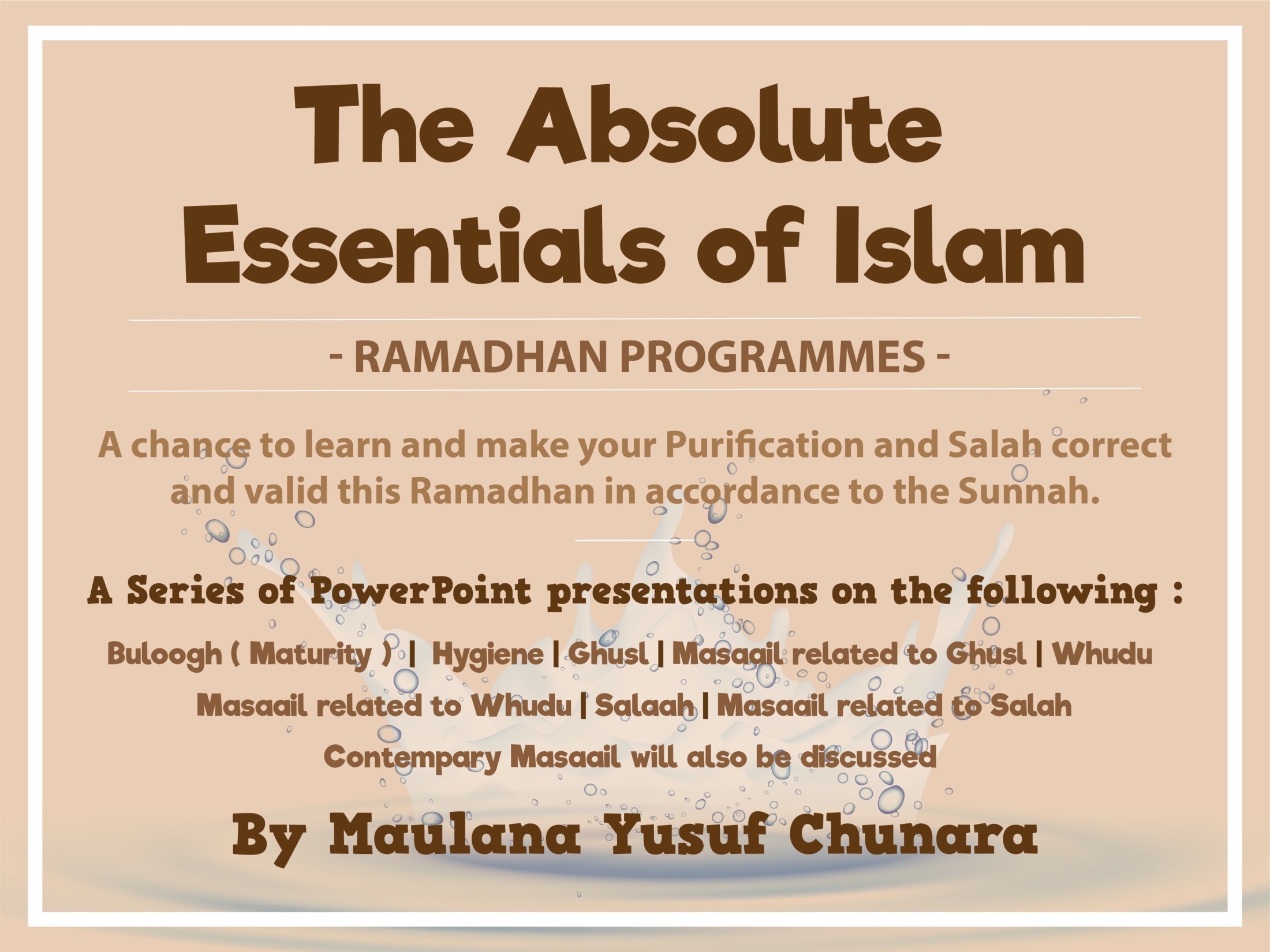 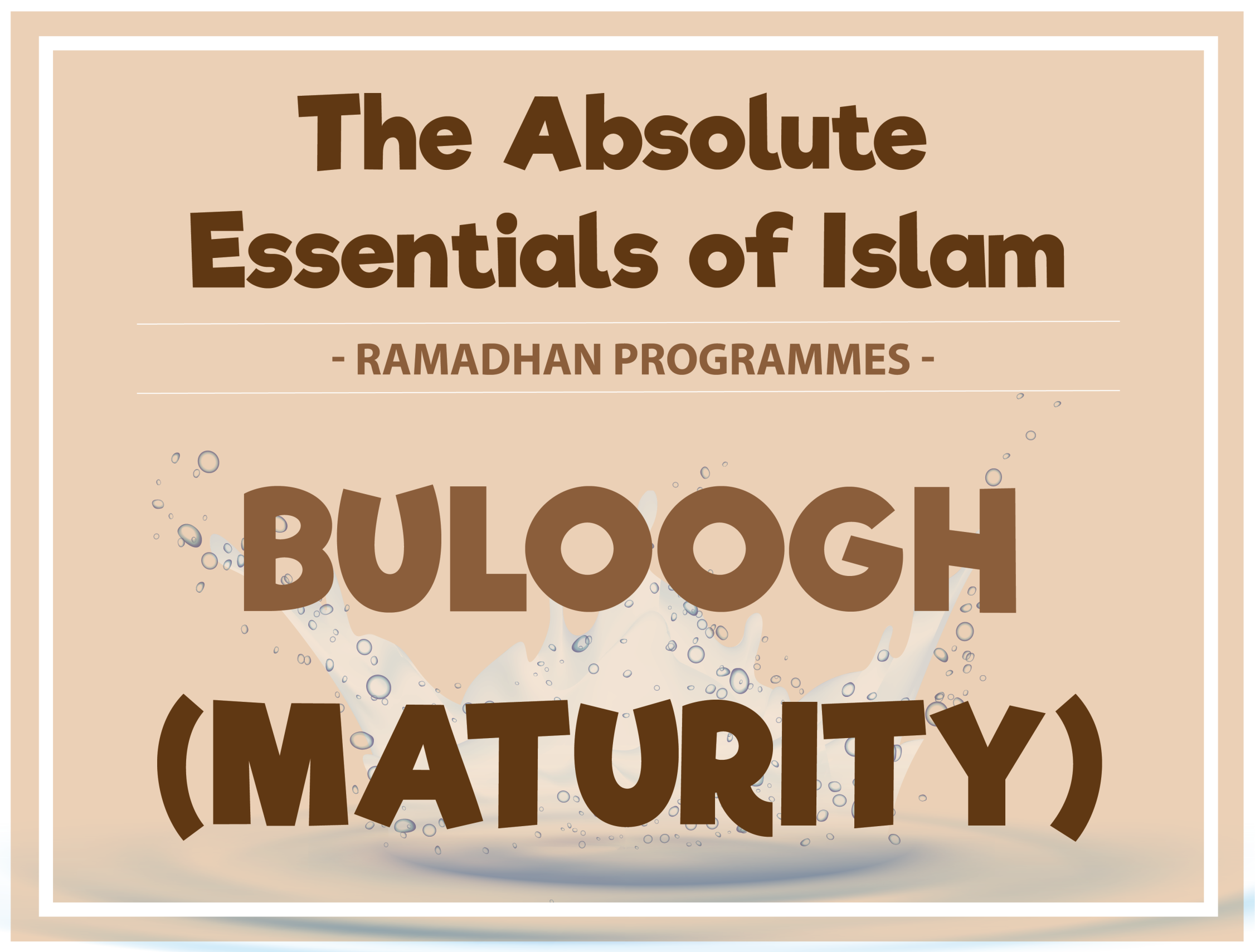 After becoming Baligh, a person must fulfill all acts of worship, which have been made Fardh (Compulsory) by Allah.

Laws of Modesty also become an obligation (covering the Satr).

A man’s Satr is from below the navel to below the knees.

أَخْبَرَنِي ابْنُ جَرْهَدٍ، عَنْ أَبِيهِ، أَنَّ النَّبِيَّ ﷺ مَرَّ بِهِ وَهُوَ كَاشِفٌ
 عَنْ فَخِذِهِ فَقَالَ النَّبِيُّ ﷺ ‏غَطِّ فَخِذَكَ فَإِنَّهَا مِنَ الْعَوْرَةِ
‏
Ibn Jarhad informed me from his father, that the Prophet ﷺ passed by him while his thigh was exposed, so the Prophet ﷺ said: Cover your thigh, for indeed it is Awrah (Tirmidhi) .
Buloogh (Maturity)
[Speaker Notes: we should note the date down of when our children become baaligh. This wil help us in many things. Zakaat ‘s start date is when a person has money equal to nisab (threshold ) after he becomes baligh. Then on the same date the following year if he has the nisab , zakaat will be fardh on him.
 If he has qadha to do you will be able to track it back to the date he became baligh. You will be able to make a better estimation of how many qadah he has left because you will start calculating from his buloogh date.

All five times salaat, zakat if he has the wealth, Fasting and Hajj again if he has the wealth
Before becoming baligh it is important we as parents train our children with Salaah . get them into the routine so that once they are baaligh never have to worry about them being puntucal with namaz
 مروا أولادكم بالصلاة وهم أبناء سبع سنين،  (Abu Dawud)
If you only try getting them into routine later on (after baligh) , then will have so many Salah to make up, i.e will have to do qadha.
With anything we train our children form before. When it comes to the most important thing which is salah after imaan, why is there no training? After baaligh you always have to read naamaz, whether you are at home, travelling . even ill people. Different babs in books of fiqh.
Ibn jarhad hadith being Narrated by Abu Az-Zinad:
Football have to very careful. With shorts the Satr is exposed.]
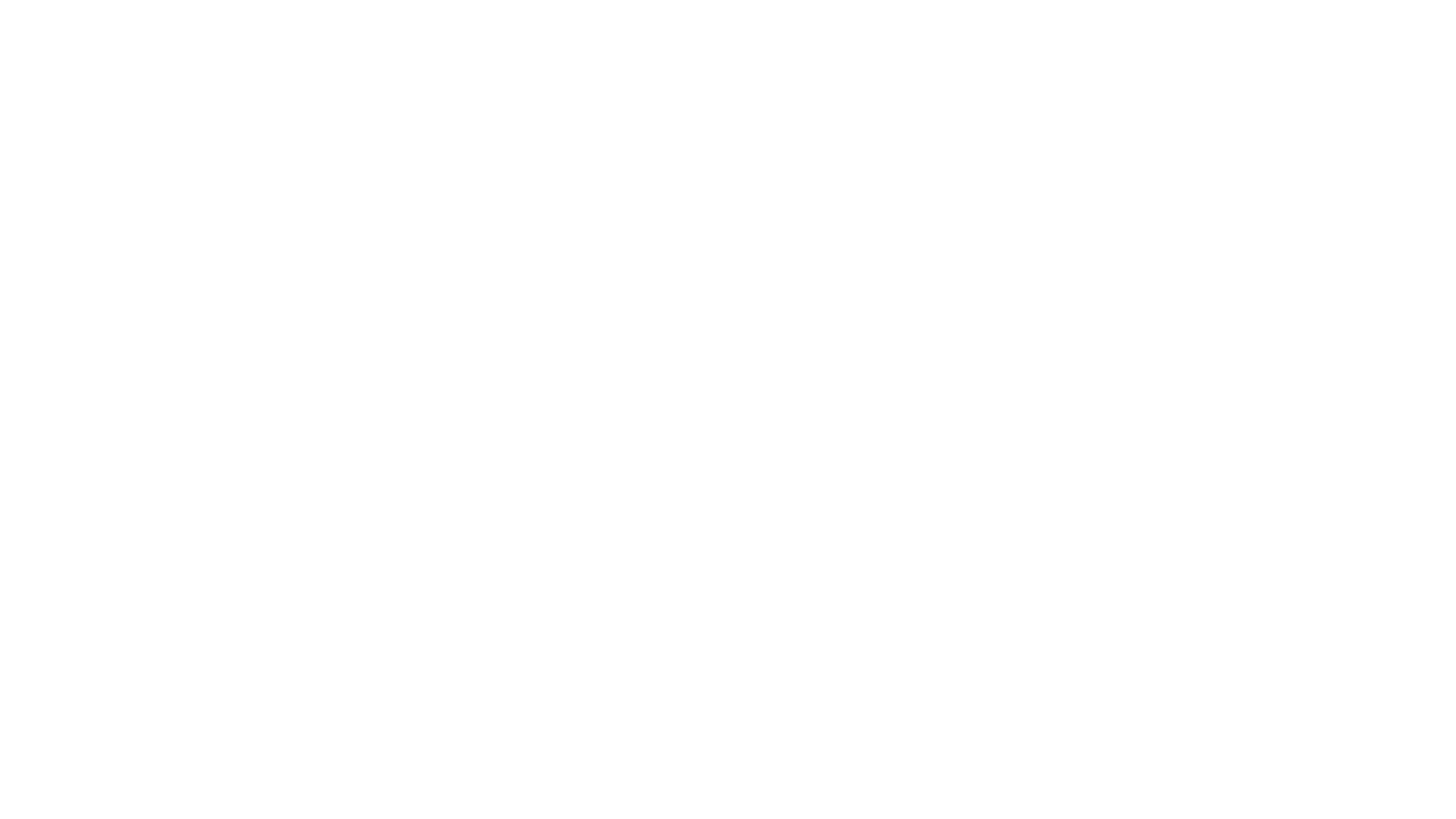 The signs of puberty for a boy are:

Wet dream (Nocturnal Emission)
Ejaculation
If the boy makes a girl pregnant
                        
The signs of puberty for a girl are:

Periods
Wet dream
She falls pregnant   

If any of the signs are not found , then a boy or girl at the age of 15 (Islamic years ) will be automatically considered as having reached the age of puberty. 

Another point worth noting is that pubic hair or hair on the armpits is not a sign of puberty for boys. 

According to the Gregorian Calendar this equates to 14 years and 6 months.
Signs of becoming Baligh
[Speaker Notes: We should know when our children are close to becoming baligh. We should sit down with them. Make them understand the importance of salaah etc. They are now accountable for their sins.

One parent actually asked me in school he thinks his child is becoming close to maturity. He told me to talk about it to his child]
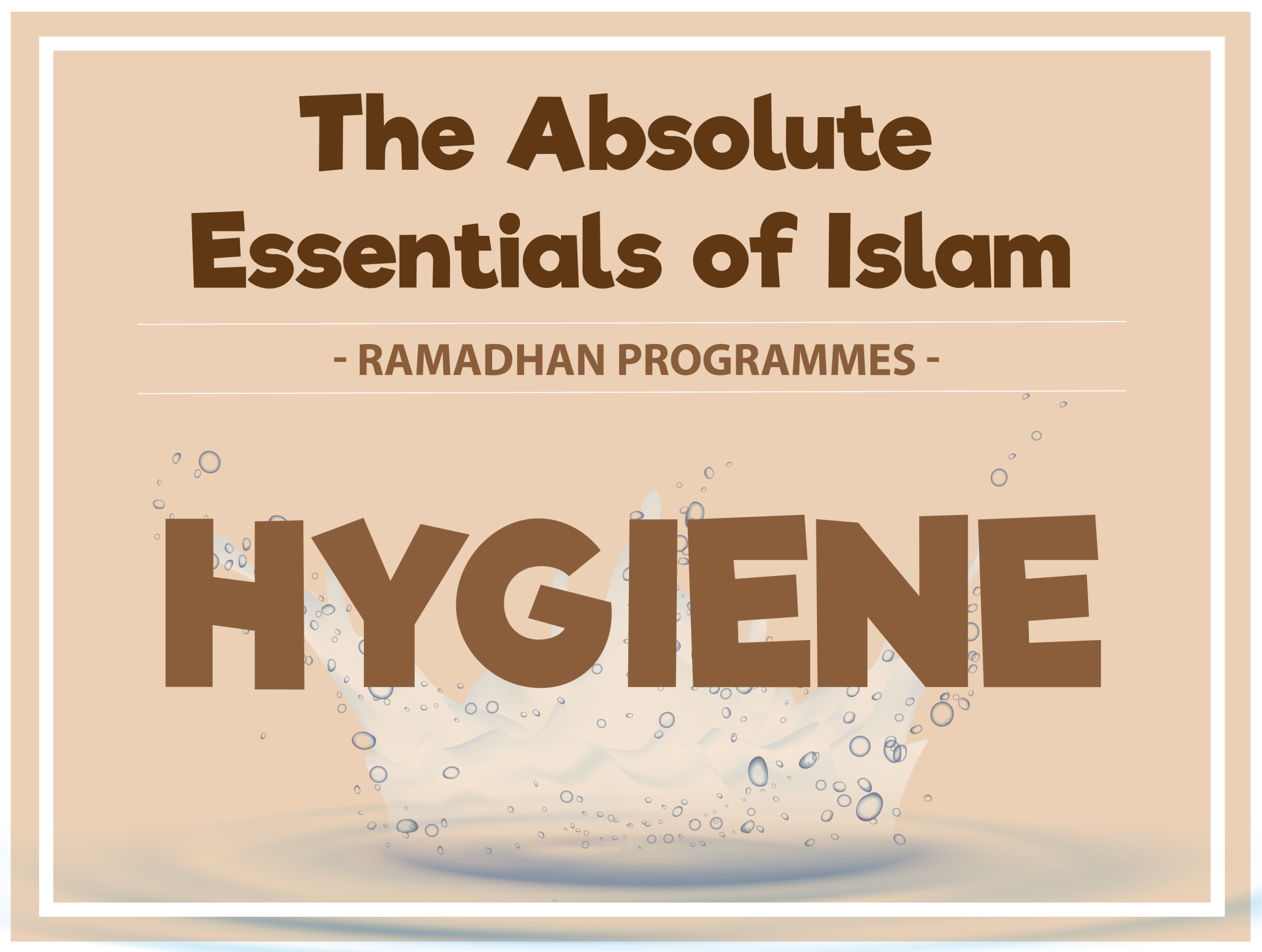 عن أبي مالك الأشعري رضي الله عنه قال‏ قال رسول الله ﷺ‏ ‏الطهور شطر الإيمان

Cleanliness is half of Imaan (Muslim).
 
Many books of Ahaadith commence with the chapter of purification. Most (if not all) of the Books of Fiqh commence with the chapter of purification.

 عَنْ عَلِيٍّ رضى الله عنه قَالَ قَالَ رَسُولُ اللَّهِ ﷺ ‏مِفْتَاحُ الصَّلاَةِ الطُّهُور

The key to Salah is Purity 
(Abu Dawud, Tirmidhi).
Importance of Purification
[Speaker Notes: Bukhari - Kitab badul wahye, kitabul Imaan , Kitabul Ilm , kitabut ul wudoo
Muslim -  Muqaddimah , Kitabul Iman, kitabut Taharah
In All books of Ahaadith towards beginning , never at the end.
Certian ibadats cannot be carried out with whudu. The Second pillar of Islam, Salah, such an ibadat that Nabi of Allah was called up to the heavens and Salah was made Fardh by Allah in the heavens in the miraculous Journey of Miraaj. 
Qad Aflahal Muminon – The first and Last Ayat are with regards to Salah . Those who perform Salaah The first attribute is t& KhushZ (translated in the text as being concentrative) during prayers. The literal meaning of this word is 
SGrah Al-Mu'minGn : 23 : 1 - 11 -- 301 "calmness", but in religious terminology it means "to bring about a state of perfect concentration in the heart" so that he does not knowingly allow any thoughts to enter his heart other than the remembrance of Allah. ~t also means that during prayers a person must abstain from moving his body and limbs unnecessarily (BayZn ul-Qur'Zn). He must, in particular, avoid those movements of the body which have been forbidden by the Holy Prophet and which the jurists have compiled under the general heading oLj$ (things which are disliked during prayer)
The seventh attribute which almighty Allah mentions is also with regards to Salaah. ((And who consistently observe their prayers - 23:9). To observe one's prayers here means to offer them regularly at the appointed time, and the word (Prayers) has been used in the plural form to include all the five prayers. In an earlier verses the word ;& (Saliih: prayer) was used in the singular because the emphasis was on KhushE' which is the essence of all prayers whether they are fard, wiijib, sunnah or nafil.
So the first and the last quality that allah mentions of the belivers is with regards to salaah. The first quality being those who perform their salaat with full concentration. The last being those who consistently observe their prayers. So we learn from this the easiest way to gain success is through namaz. Another meaning of yuhafizoon is that those who take into consideration the timings of the salaah this is why allah swt says verily naamz has been prescribed upon the believers at fixed times. Meaning that naamz is such a duty that allah has himself prescribed the timings of salahh. So for e.g the time for fajr commences when subah sadiq occurs check in beshtee zeewar and concludes at sunrise. Hence namaz is such a great ibadat in the eyes of allah that not only has almighty Allah made it fardh upon us but he has also specifically fixed the time for each salaah. Take zakaah for example it has been made fardh but a person can fulfil it at any time during the year where as for sawm fasting allah has specified the time but its not an ibadat that allah has made fardh daily but only in the month of ramhan. And salaat is such a great ibadat in the eyes of allah  that hes not only made it fardh but hes specified the time for each salah and hes made it fardh five times a day. Its such a great ibadat that in one hadith the nabi of allah said
Haidh (Menstruation) and Nifas (post natal bleeding) are considered as impurities in Shariah. Hence Salah is not permissible in these situations for a woman.  Purity i.e doing whudu is also a prerequisite in Tawaf. And without whudu Tawaf cannot be done.
Reading Quran also requires purity ie whudu. hence one can understand the importance of Purity.]
Istinjaa
[Speaker Notes: It can affect the validity of our worship.
Tumbler - a drinking glass with straight sides and no handle or stem]
‏Istinjaa is also a Sunnah of our Prophet Muhammad ﷺ.

Hadhrat Anas (R.A) narrates the following Hadith:

حَدَّثَنَا أَبُو الْوَلِيدِ، هِشَامُ بْنُ عَبْدِ الْمَلِكِ قَالَ حَدَّثَنَا شُعْبَةُ، عَنْ أَبِي مُعَاذٍ ـ وَاسْمُهُ عَطَاءُ بْنُ أَبِي مَيْمُونَةَ ـ قَالَ سَمِعْتُ أَنَسَ بْنَ مَالِكٍ، يَقُولُ كَانَ النَّبِيُّ صلى الله عليه وسلم إِذَا خَرَجَ لِحَاجَتِهِ أَجِيءُ أَنَا وَغُلاَمٌ مَعَنَا إِدَاوَةٌ مِنْ مَاءٍ‏.‏ يَعْنِي يَسْتَنْجِي بِهِ‏.‏

Whenever the Prophet ﷺ went to answer the call of
nature, I used to come and another boy with me,
with a tumbler full of water so that he may wash his private parts.
حَدَّثَنَا يَحْيَى، حَدَّثَنَا أَبُو مُعَاوِيَةَ، عَنِ الأَعْمَشِ، عَنْ مُجَاهِدٍ، عَنْ طَاوُسٍ، عَنِ ابْنِ عَبَّاسٍ ـ رضى الله عنهما ـ عَنِ النَّبِيِّ صلى الله عليه وسلم أَنَّهُ مَرَّ بِقَبْرَيْنِ يُعَذَّبَانِ فَقَالَ ‏"‏ إِنَّهُمَا    لَيُعَذَّبَانِ وَمَا يُعَذَّبَانِ فِي كَبِيرٍ أَمَّا أَحَدُهُمَا فَكَانَ لاَ يَسْتَتِرُ مِنَ الْبَوْلِ
  
ثُمَّ أَخَذَ جَرِيدَةً رَطْبَةً فَشَقَّهَا بِنِصْفَيْنِ   وَأَمَّا الآخَرُ فَكَانَ يَمْشِي بِالنَّمِيمَةِ 
      ثُمَّ غَرَزَ فِي كُلِّ قَبْرٍ وَاحِدَةً فَقَالُوا يَا رَسُولَ اللَّهِ، لِمَ صَنَعْتَ هَذَا فَقَالَ لَعَلَّهُ أَنْ يُخَفَّفَ عَنْهُمَا مَا لَمْ يَيْبَسَا 
‏
    The Prophetﷺ  once passed by two graves, and those two persons (in the graves) were being punished. He said, They are not being punished for a great thing. As for one of them, he did not save himself from being soiled with his urine, whilst the other use to walk around causing enmity between friends. He then took a green twig, split it into two pieces and fixed one on each grave. The people said, O Allah's Messengerﷺ   Why have you done so? He replied, I hope that their punishment may be lessened until both of these twigs become dry.
[Speaker Notes: only thubut about a branch,twig. No thuboot for flowers. Decoraton of graves.
Using this narration as proof for placing flowers on the grave is erroneous for the following reasons:
a) Rasulullah (Sallallaahu Alayhi wa Sallam) used green twigs and not flowers.b) He pushed them into the earth and did not place them on the grave.c) He was informed through revelation (Wahi) that they were receiving punishment.
We will never know if the inmate of a grave is receiving punishment or not. We will have hope that the inmate is in comfort; therefore we beseech Allah Ta’aala for His mercy for the inmate of the grave.
d) Rasulullah (Sallallaahu Alayhi wa Sallam) pushed the twigs with his own blessed hands. The blessing in his hands could be the cause of the punishment being decreased.e) This incident is unique to Rasulullah (Sallallaahu Alayhi wa Sallam) and not for everyone because the condition of the inmates of the two graves was revealed to him and this privilege is his alone. Others do not receive revelation. Placing of flowers on a grave must be avoided. It is the custom of other nations and not of Muslims. 
Mufti Siraj says:It is not permissible to place flowers on a grave because this is not established from any Hadeeth or practice of the Sahaabah. Furthermore, it is also a practice of the Nasaaraa in our times. It is therefore, Haraam and Bid’ah to place flowers on the grave. However, it will be permissible to place a dry twig or branch on the grave, but this should be done once only, not on a continuous basis.]
Correct method of urination
أَخْبَرَنَا عَلِيُّ بْنُ حُجْرٍ، قَالَ أَنْبَأَنَا شَرِيكٌ، عَنِ الْمِقْدَامِ بْنِ شُرَيْحٍ، عَنْ أَبِيهِ، عَنْ عَائِشَةَ، قَالَتْ مَنْ حَدَّثَكُمْ أَنَّ رَسُولَ اللَّهِ صلى الله عليه وسلم بَالَ قَائِمًا فَلاَ تُصَدِّقُوهُ مَا كَانَ يَبُولُ إِلاَّ جَالِسًا
 
Whoever tells you that the Messenger of Allah ﷺ urinated standing up, do not believe him, for he would not urinate except while squatting. 
Once, the Prophet saw Umar (may Allah be pleased with him) urinating standing up so he said, Oh Umar, do not urinate standing up. Umar says that after this he never urinated whilst standing .

(Sunan al- Nasa’i, Sunan Ibn Mājah)
[Speaker Notes: Few hadith standing up bayan jawaaz. Give example of drinking water standing up. Generally most of the time nabi of allah would relieve himself in a sitting manner]
What is the problem with urinating in a standing position?
It’s not a Sunnah of the Prophet Muhammad ﷺ.
When we urinate standing, there will be splashes
from the urine, which will touch our clothes and
our bodies. Some will be so minute that we will not be able to see them but they will have made us impure. 

A person cannot totally relieve himself when
standing up. If a person sits down and relieves
Himself, then there is pressure on the bladder, 
which will allow the maximum amount of
urine to pass.
[Speaker Notes: Itiba sunnat – look at love for Allah and his Rasul – part 4
how many times will we relieve ourselves - so many times. Imagine everytime we relive ourselves according to the sunnah, we will attain reward.
Point three- Nabi of Allah was not sent as a doctor . look at heart first bayan. Mention the hadith . ala. Wainna fill jasadi]
What is the problem with urinating in a standing position?
Correct method of going to the toilet
Before we go to the toilet, we have to make
sure we don’t leave it till the last minute and
go when we are completely desperate. If we
wait, then there is a chance that a few drops
of urine can come out and make us impure.
It is also not good for our health as we put
extra strain on our bladder. So let us make
sure that we relieve ourselves properly and
in good time.
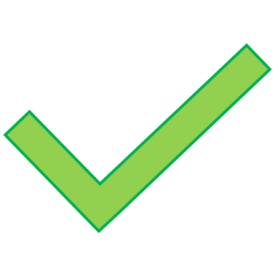 Using a toilet
The most common style of toilet is the seated toilet or commode. We must ensure that the seat is clean before sitting on it, so use some tissue paper to clean it first. If needed, you can lay some tissue on the seat as well before sitting to avoid direct contact with your skin.
We must ensure that after we have finished
all the tissue paper is disposed of correctly
and if the seat is wet, we wipe that clean as
well.
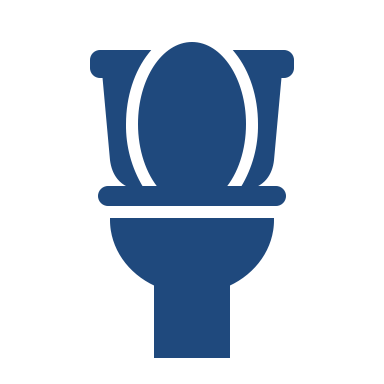 [Speaker Notes: We need to ensure the toilet is clean for the next person to use. The way we would like it to be when we enter the toilet , this is how we should leave it for the next person who uses it after us]
General etiquettes when going to the toilet
[Speaker Notes: Khubuth and khabaaith male and female shayaaten
Khubuth kufr and khabaaith shayateen]
General etiquettes when going to the toilet
[Speaker Notes: Youngsters actually take devices to the toilet now.]
General etiquettes when going to the toilet
[Speaker Notes: Print fatwa three out of tahrah ifta questions. Talk about that]
General etiquettes when going to the toilet
[Speaker Notes: That [is so]. And whoever honours the symbols of Allah – indeed, it is from the piety of hearts. (22:32)
و يكره تحريما: استقبال القبلة و استدبارها, و لو في البنيان

First used for open space, then used for feaces. Itibar of haqeeqat urfiya. Jild one bushra page 211

“And it is prohibitively disliked to face the actual Qibla or to face ones back towards it, even if one is in a building.”
One should keep in mind that there is a difference between the exact Qibla and the direction of the Qibla. Facing the exact Qibla is prohibitively disliked. Not the direction of it.
 However, when one is praying his salah, one generally faces the ‘direction’ of the Qibla, not the exact Qibla. Since we pray our salah in the direction of the Qibla, we should also avoid facing the direction of the qibla or showing our back to it whilst we are relieving ourselves. Then, the question arises “what will be regarded as the ‘direction’ of the Qibla?”
 
Hazrat Mufti Rashid Ahmed Saheb r.a elaborates about the maximum degrees that will be counted in the ‘direction’ of the Qibla in Ahsanul Fatawa, Vol: 2, pg; 313
“Facing up to 45 degrees away from the Qibla either way will not nullify ones salah. If it is more than this, then the salah will be nullified.”
People get an extension done downstairs and at that time we should take this into consideration of where we will position our toilet]
General etiquettes when going to the toilet
[Speaker Notes: Your forgiveness – meaning I ask forgiveness]
What can we do Istinjaa with?
Before we answer to the call of nature, it is important that we have with us the necessary items we need to become clean. The last thing we want is to go to the toilet and find there is no tissue paper, water or utensil to clean ourselves with.

      Originally, before tissue paper was invented people would use clots of soil or stones. The stones were the type which had natural absorbing qualities so the uncleanliness would be easier to remove. We also have to remember that the diet of the past people was very different to ours. Their excretion would be mostly hard, dry and not spread, so it was easier to clean. The substitute to stones nowadays would be tissue paper. So if the uncleanliness has not spread and a person cleaned themselves with tissue paper until they were sure that all of the uncleanliness has been removed, it will be enough.
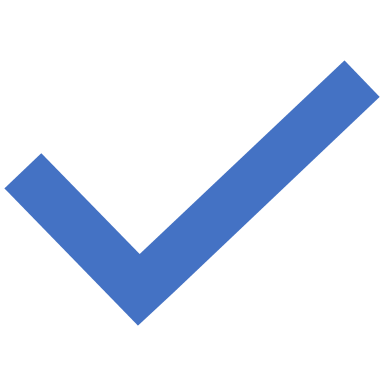 What can we do Istinjaa with?
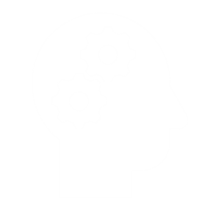 What to do if uncleanliness spreads?
One should not perform Istinjaa with a bone, or with dung, or with food, or with the right hand.

The main point for us from the above is to not perform Istinjaa with any item that can cause us harm, or an item that does
not have absorbing qualities. We must also make sure we don’t use the right hand to clean ourselves.
What one should refrain from?
[Speaker Notes: Dung – excretement of animals]
Method of Cleaning after Urination
Istibra
If a person has urinated then they must do Istibra. Istibra is the process with which a person makes sure that all of the traces of urine have come out completely. So how can we do istibra?

To shake, sway or squeeze the private part very gently
Coughing
Taking few steps
Passing water over the private part and waiting
There are no restrictions in how to do istibra as long as one is sure that all traces of urine have come out. It is very common that after one gets up they feel that there are still traces of urine coming out. A common remedy for this is to use tissue paper inside the underwear. If any traces do come out then the tissue can be removed and the private part can be washed again.
[Speaker Notes: For namaaz you should prepare yourself from before. Last minute people go toilet. how do they even get the chance to do istibra.]
General Questions related to Istinjaa
Question: 
At school or work we have no utensil
for water, how do we perform istinjaa?

Answer: 
You should keep a small empty bottle with you at all times so when the time comes for you to go to the toilet you can take it inside the cubicle with you. If there is no sink inside the cubicle, make sure you fill the bottle before you go in. Make sure you know how to perform Istinjaa with that amount of water. Use tissue paper first to remove the uncleanliness then use water after.
If it is too difficult to take a bottle into the cubicle and you want to be more discrete, then other products are available in the market from vendors such as wudu mate who produce plastic containers which can fold up and be easily put inside the pocket.
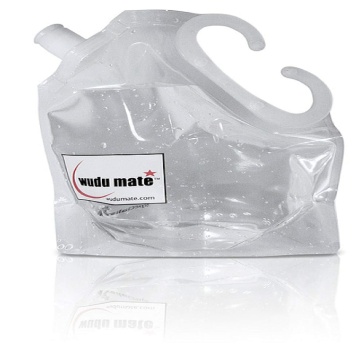 [Speaker Notes: Compact portable bottles for isstinja –search it on amazon]
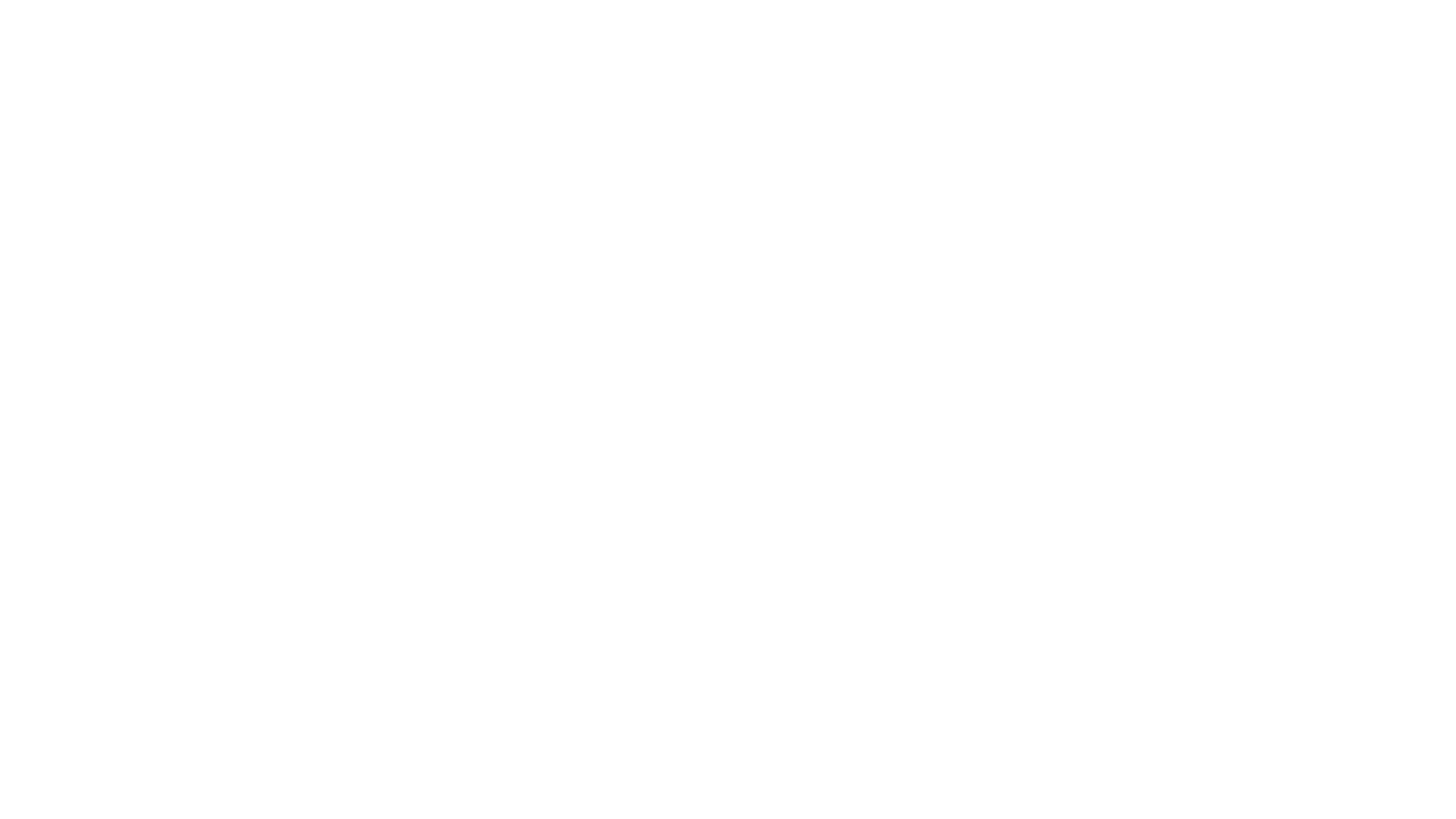 Question:  
Can I use wet tissue paper to clean myself?

Answer:
If one has only urinated, then use dry tissue paper first to absorb the remaining drops of urine. Then the wet tissue paper could be squeezed  so the water is passed over the private area.

If the person has also passed stool then it is recommended that dry tissue is used first, then the wet tissue paper. One must be sure that the uncleanliness has been removed. As much as one can help it, they should try an use water, so no doubts enter their mind that they are not clean.
General Questions related to Istinjaa
Summary of Istinjaa
Istinjaa is a necessary and integral part of keeping clean. We must learn how to do it and do it properly. Both religiously and hygienically, it is beneficial. It safeguards a person from catching infections, diseases, protects them from bad smells and most importantly keeps a person in a pure state from an Islamic Point of View. All of the worship a person does will be Valid.

On the other hand, a person who stays impure does not fulfil the conditions of prayer. If any of the conditions of a prayer are not complete, then the prayer will not be deemed invalid. All the effort and time will be futile.
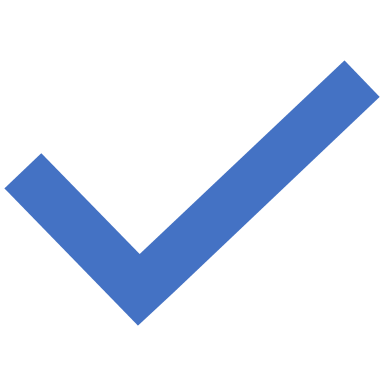 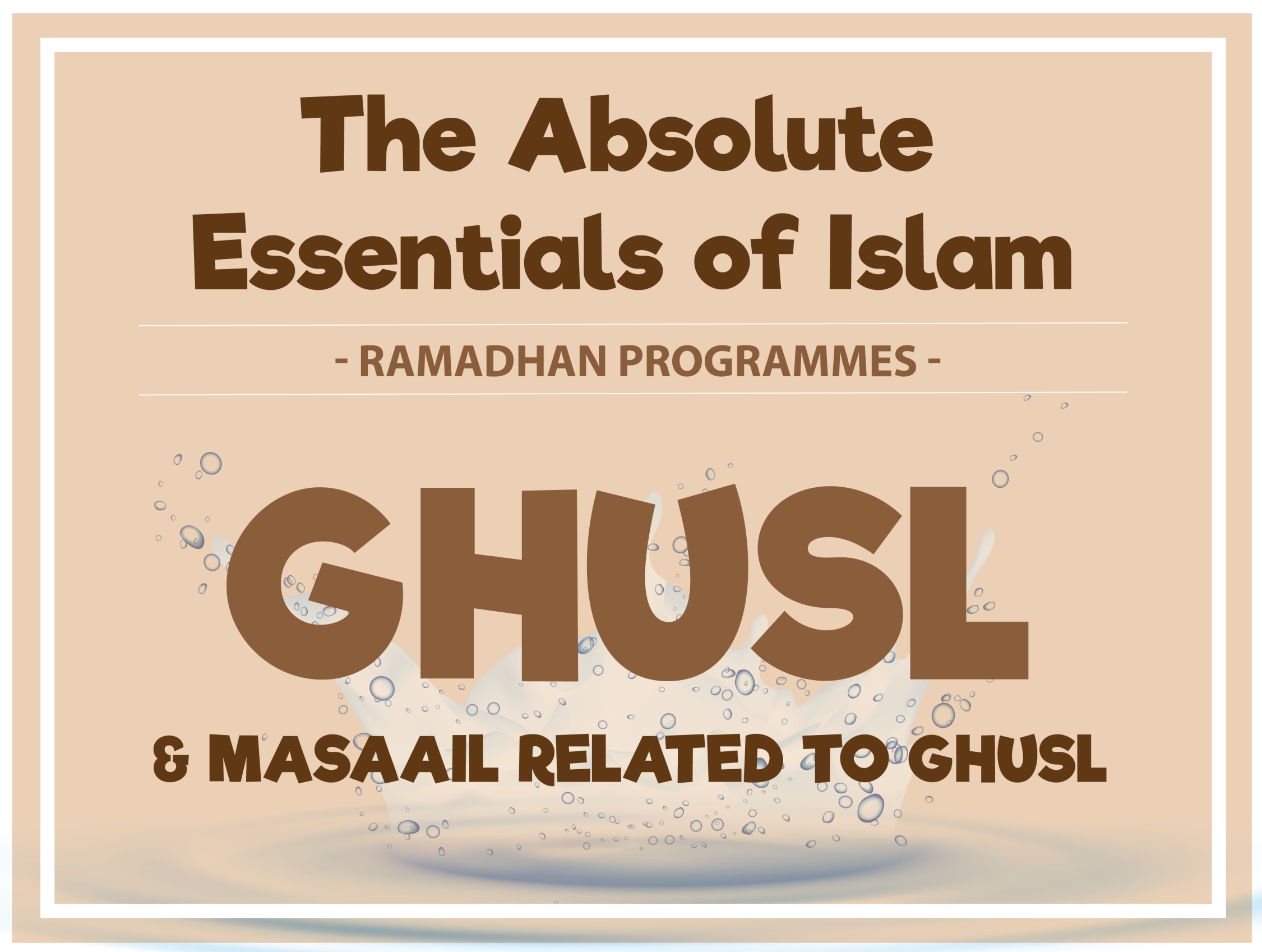 Ghusl
Ghusl is the procedure, which a person undertakes to clean
their body from ritual impurity or ‘Janaabat’. If a person does
not do Ghusl properly, then he will not leave the state of
Janaabat and any acts of Worship, which require a condition
of cleanliness, will not be valid.

When does a person need to have Ghusl?
For males, Ghusl becomes compulsory after any form of
ejaculation, which could be in the following scenarios:

After a wet dream.
After having intimate relations with your wife.
Compulsory acts in Ghusl
Ghusl
Ensure the whole body has been washed!

There are certain places in the body where people sometimes forget
to wash or it may be difficult for water to reach these areas. Water
must reach any opening in the body which is not sealed like an ear
piercing. We must also ensure to wash the inner part of the navel and
ensure that water reaches all the external parts of our private area.
Water must also reach the skin under the eyebrows.
    
If a male has long hair or a thick beard then they must take extra
precaution when washing to ensure water has reached the scalp and
face areas which are covered by the hair.
[Speaker Notes: There are two ways of doing ghusl – only the faraadih or the sunnat wa. We should always try to do ghusl in accordance to the sunnah.
Sunnah coming on next slide.
Scalp -the skin covering the head, excluding the face]
Sunnah Method of Ghusl
If a person has enough time and there is no shortage of
water then it is recommended that they perform the
Sunnah method of Ghusl, which is as follows:

Make Niyyah.
Wash your hands up to your wrists. 
Then wash your private parts ensuring that all uncleanliness is removed. The hands and private parts should be washed first irrespective of  whether there is any impurity on them or not. Also wash any other areas on your body, which have impurity on it. Remember if any impurity  has moved onto your hands this also now needs to be washed off.
Then perform complete Wudhu.
Finally wash the whole body 3 times (ensuring no part is left dry even equivalent to a single hair). Wash the head first, then wash the right side of the body and then wash the left side.
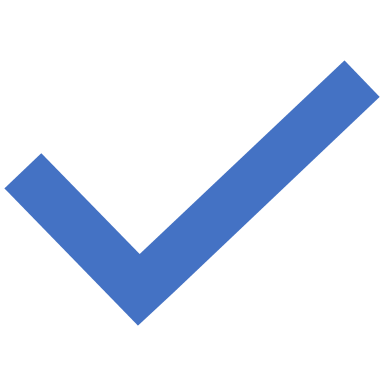 [Speaker Notes: We must have the intention that we are doing ghusl to remove our state of impurity. This does not have to be verbal as long as we know why we are doing this action. One should make niyyat whether it’s a fardh ghusl or sunnat ghusl.]
What to do if water collects in the place of Ghusl?
If water collects in the place of Ghusl then one should leave
washing the feet to the end. So if you are having a shower 
and the water is not draining quickly enough ,then you should
complete the whole Ghusl except washing the feet. Just before
you finish, you should wash both of your feet 3 times. It is
recommended that the shower be turned off for a little while,
so the water completely drains, and then wash your feet.
[Speaker Notes: Explain maa mustamal (used water). Initially Imam Abu Hanifah would say this is impure because he could see people sins being washed away.
jild 1 hidayah bushra page 60. Imam abu hanfiahs opinion n maa mustamal.

Print out slide 34 info separately form word document.]
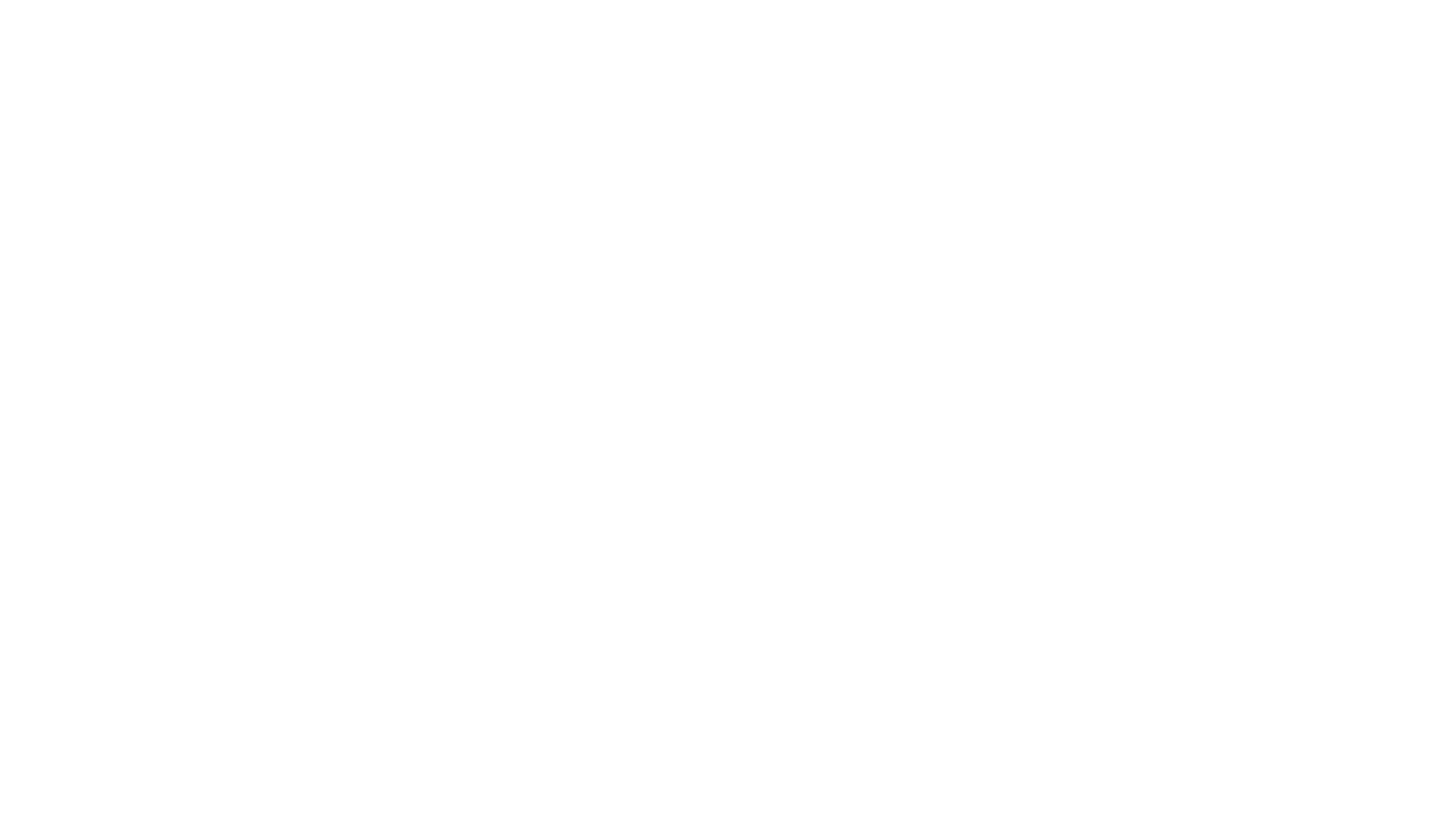 Masaail relating to Ghusl
Gold, silver teeth or Gold caps fitted in teeth – Ghusl will be done. 
Whilst bathing, it is preferable not to face the qiblah.

If the bathing place is secluded where no can see, it is permissible to bath naked, irrespective of whether one is standing or sitting. However, it is better to sit and bath because there is more modesty in this.

 Fatawa Hindiyahوأن لا يستقبل القبلة وقت الغسل 
Ad-Durr al-Mukhtār   وآدابه كآدابه سوى استقبال القبلة لأنه يكون غالبا مع كشف العورة
[Speaker Notes: Bearing in mind that there are differences among the jurists as regards gold teeth, one should abstain from fitting them unnecessarily. If he has already fitted them and it is difficult to remove them, they will be considered to be a part of the body. Ghusl will therefore not be affected.
…If he is wearing a loin-cloth or sheet, there will be no harm in facing the qiblah…
To sum up, we learn from the above texts that if a person is naked while bathing, it is preferable not to face the qiblah. According to the Hanafīs, it will be makrūh tanzīhī or inappropriate to face the qiblah in such a condition.
Allāh ta‛ālā knows best]
Masaail relating to Ghusl
Question: What is the ruling with regard to performing Ghusl after giving ghusl to a deceased?
      
      Answer: It is Mandūb and Mustahab to perform Ghusl after having given Ghusl to a deceased person.

عن أبي هريرة رضي الله عنه قال: قال رسول الله صلى الله عليه وسلم: من غسل  ميتا فليغتسل
عن ابن عباس قال: قال رسول الله صلى الله عليه وسلم: ليس عليكم فی غسل ميتكم غسل إذا غسلتموہ  فإن
ميتكم ليس بنجس فحسبكم أن تغسلوا أيديكم   
قول ابن عمر: كنا نغسل الميت، فمنا من يغتسل ومنا من لايغتسل

      Based on the first Hadīth, we learn that it is obligatory. However, from the seocnd Hadith and the saying of Hadrat Ibn Umar, the obligation falls off and the ruling of desirability remains as stated by the jurists.
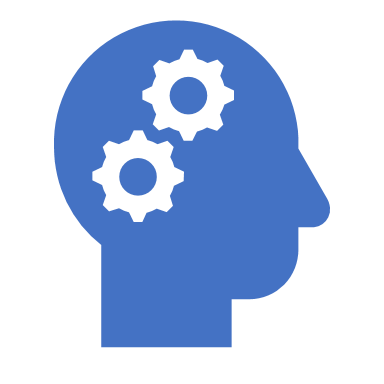 [Speaker Notes: First hadith references – ibn majjah , bayhaqee , abu dawud, tirmidhi Musannaf ibn abi shaybah
Second hadith «لَيْسَ عَلَيْكُمْ فِي غَسْلِ مَيِّتِكُمْ غُسْلٌ إِذَا غَسَّلْتُمُوهُ، فَإِنَّ مَيِّتَكُمْ لَيْسَ بِنَجَسٍ فَحَسْبُكُمْ أَنْ تَغْسِلُوا أَيْدِيَكُمْ»
 
وقال: ہذا حديث صحيح على شرط البخاری. وأيضاً رواہ
البيہقى فی الكبری ) ۱۵۱۶ (، والدارقطنی ) ۲ / ۷۶
Ibn umar opinion – bayhaqi, darequtni]
Masaail relating to Ghusl
Question: A person had conjugal relations with his wife or had a wet-dream. After performing
Ghusl, the remaining semen emanated. Does he have to repeat his Ghusl? If the same is
experienced by a woman, what is the ruling?
    
 Answer: A person had conjugal relations with his wife, performed Ghusl and semen emanated
thereafter. If this happened after he walked quite a bit, after urinating or after sleeping, he does
not have to repeat his Ghusl. However, if it emanated before walking quite a bit, before urinating
or before sleeping, then it is necessary for him to repeat his Ghusl according to Imām Abū Hanīfah
and Imām Muhammad rahimahumallāh. Imām Abū Yūsuf rahimahullāh is of the view that ghusl
does not have to be repeated. There is leeway to act on the view of Imām Abū Yūsuf rahimahullāh
at the time of necessity. However, in normal conditions it is necessary to repeat the Ghusl
because there is more caution in this; and caution in matters related to impurity is preferred.
    
If a woman faces this problem and the liquid is hers, the same rule applies. If the liquid which
emanates from her body is the man’s semen, she does not have to repeat Ghusl. Wudū’ will
suffice.
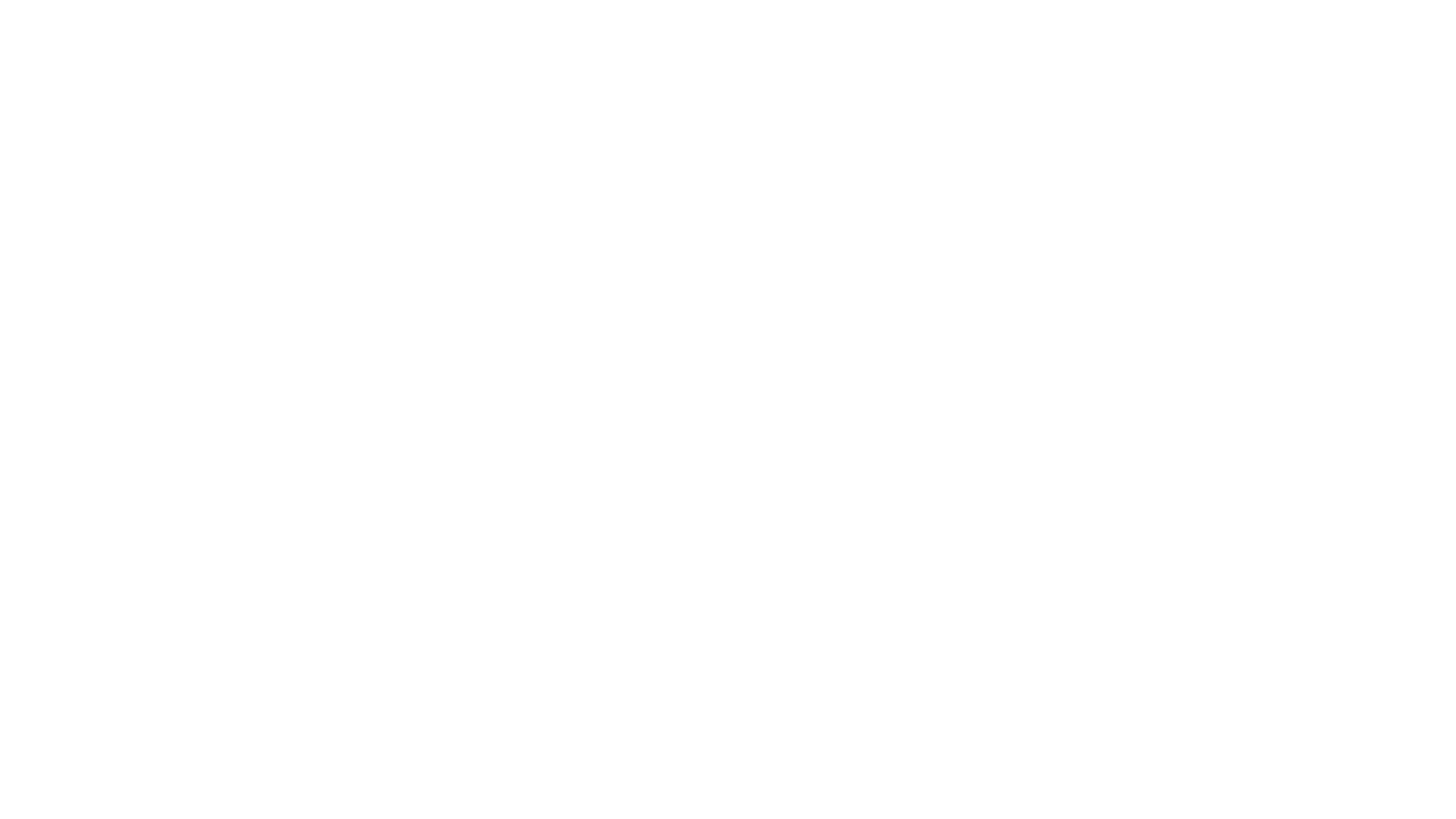 It is permissible but somewhat disliked to cut one’s nails and to remove hair from the private parts in the state of impurity.

     If a person missed washing a body part during Ghusl, then they will merely have to wash that part of the body when they come to remember. For example , if a person forgets to wash their ears during Ghusl and remembers once bathing is complete , then he will only have to wash the ears thereafter , even if he dried his entire body.
Masaail relating to Ghusl
Masaail relating to Ghusl
Question: Is the Ghusl for Jumu’ah Sunnat for the Jumu’ah Salaah or is it regarded as being a Sunnat for the day of Jumu’ah?

Answer: There are two opinions.

1)Imam Abu Yusuf – Ghusl is Sunnat for the Jumu’ah Salaah.

2)Imam Hasan ibn Ziyad - Ghusl is Sunnat for the day of Jumu’ah.

Ruling: Fatwa is given on opinion of Imam Hasan ibn Ziyad for matters of easiness.
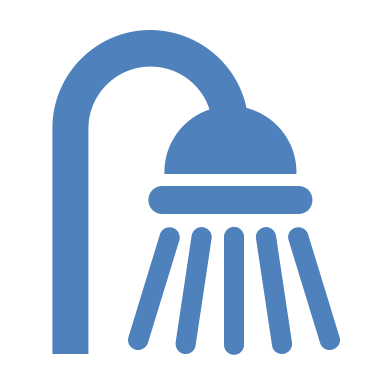 [Speaker Notes: Someone does ghusl in morning, breaks whudu , then does whudu again , according to Imam abu yusuf – sunnat of ghusl not gained. According to imam hasan ibn ziyad sunat of ghusl gained.

after completing the compulsory ghusl, there will be no need to make wudhu again. Aaisha (may Allah be pleased with her) mentions:
قال الإمام أبو داود حدثنا عبد الله بن محمد النفيلى حدثنا زهير حدثنا أبو إسحاق عن الأسود عن عائشة قالت كان رسول الله -صلى الله عليه وسلم- يغتسل ويصلى الركعتين وصلاة الغداة ولا أراه يحدث وضوءا بعد الغسل. (أخرجه أبو داود في سننه (1/ 103)
“The prophet (sallallahu alayhi wa sallam) used to make ghusl and offer two rak’ahs of prayer and the Fajr prayer. I do not think he performed ablution afresh after making the ghusl.” (Sunan Abi Dawud, 1/103)

In fact, in the narration of al-Mu’jam al-Awsat, the prophet (sallallahu alayhi wa sallam) warned against making wudhu after ghusl:
قال الإمام الطبراني حدثنا أسلم بن سهل الواسطي قال: نا سليمان بن أحمد الواسطي قال: نا الوليد بن مسلم، عن سعيد بن بشير، عن أبان بن تغلب، عن عكرمة، عن ابن عباس قال: قال رسول الله صلى الله عليه وسلم: من توضأ بعد الغسل فليس منا (أخرجه الطبراني في المعجم الأوسط (3/ 243)
“Whoever performs Wudhu after Ghusl, he is not from amongst us.” (al-Mu’jam al-Awsat 3/243).]
Three types of Fluids
Upon maturing, the body releases different types of fluids
from the private area. The fluids are as follows:

Mani (Semen) is a thick, white fluid. This is released on certain
times such as relations with one’s spouse or after having a wet dream. Ruling – It is Fardh (compulsory) to have a Ghusl thereafter.

2) Madhi (Pre – seminal fluid) is a thin, clear liquid which is released
during or after arousal. Ruling – The releasing of such a fluid will
invalidate Wudu.

3) Wadi is a thick, murky, white liquid that resembles Mani (semen) in
thicknes but not in murkiness. It comes out before or after urination. 
Ruling – The releasing of such fluid will also invalidate Wudu.
[Speaker Notes: Difference between Mani and Madhi
Madhi – at the time of excitement and madhi increases the excitement.
Mani one is satisfied . mani is thick and madhi is is thin]
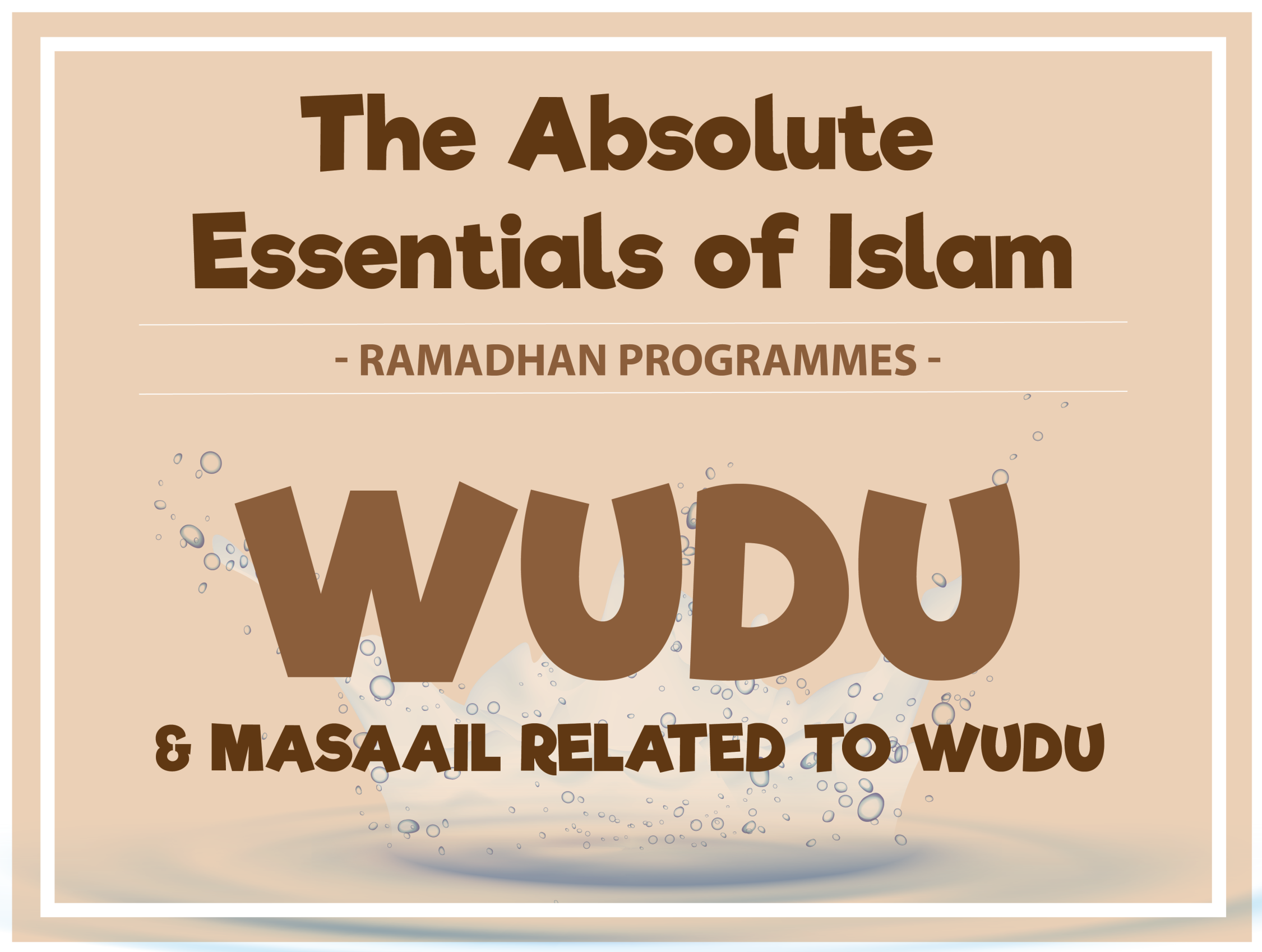 Wudu
Literal meaning: To purify oneself .
Sharan Meaning: To wash and to wipe over specific parts of
the body.

There are four compulsory acts in Wudu:

To wash the entire face once.

        It is obligatory to wash the outer part of a thick beard, within the limits of the face. It is Sunnah to wash the part of a beard that falls beyond the limits of the face and also Sunnah to pass a wetted hand through the beard. It is not called upon to get water to all the hair of a thick beard, nor through to the skin under it, because of the difficulty entailed.

      Ruling for Eyebrows and Moustache is same as beard.

      Area between eyes and nose must also be washed.
[Speaker Notes: Elaborate on face. From top of the forehead till below the chin, from one ear lobe to the other ear lobe.
Look in vol 1 umdatul fiqh – page 107 where does face start from. If someone doesn’t have hair at the start of the head or fallen of , you just look at aamaatan where would you say the peshanee starts from that will be included in the head.
Mention about lips – generally when a person closes his clip the parts of the lips that are apparent , he will have to wash. The parts which are not apparent he will not have to wash. Will not come in the area of face.]
Compulsory acts in Wudu
2)To wash boths hand upto and including the elbows once. 

The elbow must be washed too.

Someone has an extra finger, this must also be
washed. 

If Rings etc are so loose that water will reach under them
without having to remove them, it is still Mustahab to
remove them. If they are so tight that there is a possibility
of water not reaching under them, then it will be necessary
and Wajib to remove them.
[Speaker Notes: Mention sunnah are there to ensure fardh is fulfilled. Thats why it is sunnah to wash hand at the start too.
Dirt under the nails does not prevent the validity of wudu, as it is considered not to prevent water from reaching the skin. Maraqi, Radd al-Muhtar
Nails should be kept small. If they become so big they start to cover the finger tips, then you have to ensure that water reaches the finger tips.
It is from the sunna, however, to keep one’s nails trim, by cutting them every week (ideally on Friday before the prayer), or at least once every 15 days. It is blameworthy not to cut them beyond 15 days, and sinful if it goes past 40. The same applies to one’s armpit and pubic hair. [Tahtawi on Maraqi]]
Compulsory acts in Wudu
3) To make Masah of one–qaurter of the head once.
Masah means to pass over a wet hand.

At least 3 fingers must be used to do the Masah.

If less than three fingers , Masah will not be done. 

4)To wash both the feet up to and including the ankles  once.
[Speaker Notes: Jild 1 umdatul fiqh page 111 top of page]
Sunnah method of Wudu
Lets do it practically !
[Speaker Notes: Slide 45 – print this out separately from word document]
Factors that break Wudu
[Speaker Notes: Flows- give example of blood. It has to flow to a place which needs to be cleaned for it to break wudu. Merely blood which surfaced without moving will not nullify Wudu.
Vomititng a mouthful  - you cannot keep it in without straining. 
Print out my Fatwa of leaning Masla 
Book 7 islamic curriculum – due to extreme illness or unconsciousness,  if  a person cannot even nod his head for six prayers or more, he will not have to make them up.
Mention three types of laughter . tabassum, zhik and qahqahah.]
Question: What is the ruling with regard to a person who wants to take help from another for performing wudū’? For example, he asks him to pour the water or to wash his hands and feet for him.

      Answer: A person may help another to perform wudū’ as long as it is to the extent of pouring water for him, but if he asks the person to wash his hands and feet for him without a valid reason, then it is makrūh.
      There are three types of extending help:

    (1) Asking the person to bring water for you. This is permissible. 

    (2) Asking the person to pour the water for you. It is not the best thing to do unless the person has a valid reason. 

    (3) Asking the person to pour the water and to wash the limbs. This is makrūh if there is no valid reason.
Masaail relating to Wudu
Masaail relating to Wudu
Question: Is it permissible to perform wudū’ while wearing contact lenses? 

    Answer: It is permissible to perform wudū’ while wearing contact lenses because it is not essential to wash the inner part of the eyes when performing wudū’ or ghusl.

     However, it is not permissible to shut the eyes so tight when performing wudū’ that the corners of the eyes remain dry. It is necessary to wash the corners.

Al-Fatāwā al-Hindīyyah:
ولا يَجب إيصال الماء إلَي داخل العينين كذا في محيط السرخسي
Masah on wounds
[Speaker Notes: If a part of the foot is injured and water will be harmful to it, masah must be made over the injured section and the remainder must be washed in such a way that water does not reach the injured section]
Question:  If a bathroom has a high pan toilet with
a lid, can the various du‛ā’s for wudū’ and so on
be read there?

Answer: A bathroom is generally not clean. Therefore, like
the toilet, when entering a bathroom, a person must enter
with the left foot and exit with the right foot. It is masnūn
to read Bismillāh before a ghusl, but it must be read before
entering the bathroom. When he completes and exits the
bathroom, he must read the du‛ā’ which is read after
performing wudū’.

If the toilet pan in the bathroom is covered and due
importance is given to the cleanliness of the place, a
person may read Bismillāh and other du‛ā’s while
performing  Wudū’.
Masaail relating to Wudu
[Speaker Notes: Print out separate word document saved as slide 50.]
Using a towel after Wudu
Question: Is it permissible to disperse water from the hands and wipe them with a towel after completing Wudū’? 

Answer: It is permissible to disperse water from the hands and to use a towel after Wudū.

عَنْ عَائِشَةَ، قَالَتْ كَانَ لِرَسُولِ اللَّهِ صلى الله عليه وسلم خِرْقَةٌ يُنَشِّفُ بِهَا بَعْدَ الْوُضُوءِ
   ‛Ā’ishah radiyallāhu ‛anhā said: Rasūlullāh sallallāhu ‛alayhi wa sallam had a piece of cloth which he used to wipe himself with after Wudū. (Tirmidhi)
[Speaker Notes: Ahsan al-Fatāwā:
There is no harm whatsoever in wiping one’s self with a towel after wudū’. However, it is better not to wipe one’s self too much so that some effects of wudū’ remain.1
Fatāwā Mahmūdīyyah:
Wiping the limbs which are washed during wudū’ and not wiping them are both established from the Ahādīth.2
In the light of the above Ahādīth and statements of the jurists it becomes absolutely clear that it is permissible to disperse water from the hands and to wipe them after wudū’. This is established from authentic Ahādīth. It is not correct to refute this or to say that it is not permissible.
Allāh ta‛ālā knows best.
ذَا تَوَضَّأْتُمْ فَلا تَنْفُضُوا أَيْدِيكُمْ ، فَإِنَّهَا مَرَاوِحُ الشَّيْطَانِDo not disperse water from your hands because they are the fans of Shaytān.
This is a weak Hadīth and it is not correct to furnish it as proof. Du zakariya fatawa vol 1 page 684.]
Toothpaste instead of a Miswak
[Speaker Notes: There are two separate issues here. One is the Sunnah of miswāk and the other is using the masnūn type of miswāk. As far as the Sunnah of miswāk is concerned, the jurists say that in the absence of the masnūn type of miswāk, a person may use a cloth, paste or merely his finger to rub his teeth. By doing this, the Sunnah of miswāk will be fulfilled even though using the masnūn type of miswāk will not be fulfilled.3
If a woman uses mastic or any similar item such as gum in place of a miswāk and makes the intention of miswāk, she will be rewarded. However, ‛Allāmah ‛Abd al-Hayy Lucknowī rahimahullāh said that a man and a woman are equal as regards the Sunnah status of a miswāk.
Thus, women must also use a miswāk. Yes, if there is anything which prevents them from using it, they will get the reward of miswāk if they use something else.]
Blood in Saliva
Masah on normal socks
Masah on socks which are made of cloth, wool or cotton is unanimously
impermissible according to all the four Imāms. Imam Nawawi AshShafiee
RA mentions: The correct opinion of our mazhab is if socks are thick and
if it is possible to continuously walk in them then one can wipe over them
otherwise it is impermissible. (المجموع شرح المھذب)
     
A concession has been given for men and women whether travellers or at
home for them to wipe over socks whose inner and outer is made of
skin/leather. ‎(کتاب المختصر فی الفقہ المالکی)
[Speaker Notes: Slide 54
As for the hadith the salafis use as evidence in Tirmizi under the chapter of Masah on socks and shoes: تَوَضَّأَ النَّبِيُّ صلى الله عليه وسلم وَمَسَحَ عَلَى الْجَوْرَبَيْنِ وَالنَّعْلَيْنِ Translation: "The Prophet performed Wudu' and wiped over his socks and sandals."  Many scholars have classed this hadith as weak as mentioned by Imam Bayhaqi Ra (D-458 AH): This is a weak narration. Sufyan Thawri, Abdur Rahman bin Mahdi, Ahmed Bin Hanbal, Yahya Ibn Maeen, Ali Bin Madini, Muslim Bin Hajjaj have all classed this as weak (معرفۃ السنن والآثار: 1/349)
 
Imam Nawawi Ra (D-676 AH) states: It is weak, Ibn Hajar and Bayhaqi have classed it as weak. It has been narrated, Sufyan Thawri, Abdur Rahman bin Mahdi, Ahmed Bin Hanbal, Yahya Ibn Maeen, Ali Bin Madini, Muslim Bin Hajjaj all classed it as weak. They were giants in the field of hadith. Even if Tirmizi classed it as sound, the opinion of these scholars takes precedence rather the individual opinon of each one of them takes precedence over Tirmizi according to the agreement of the scholars.]
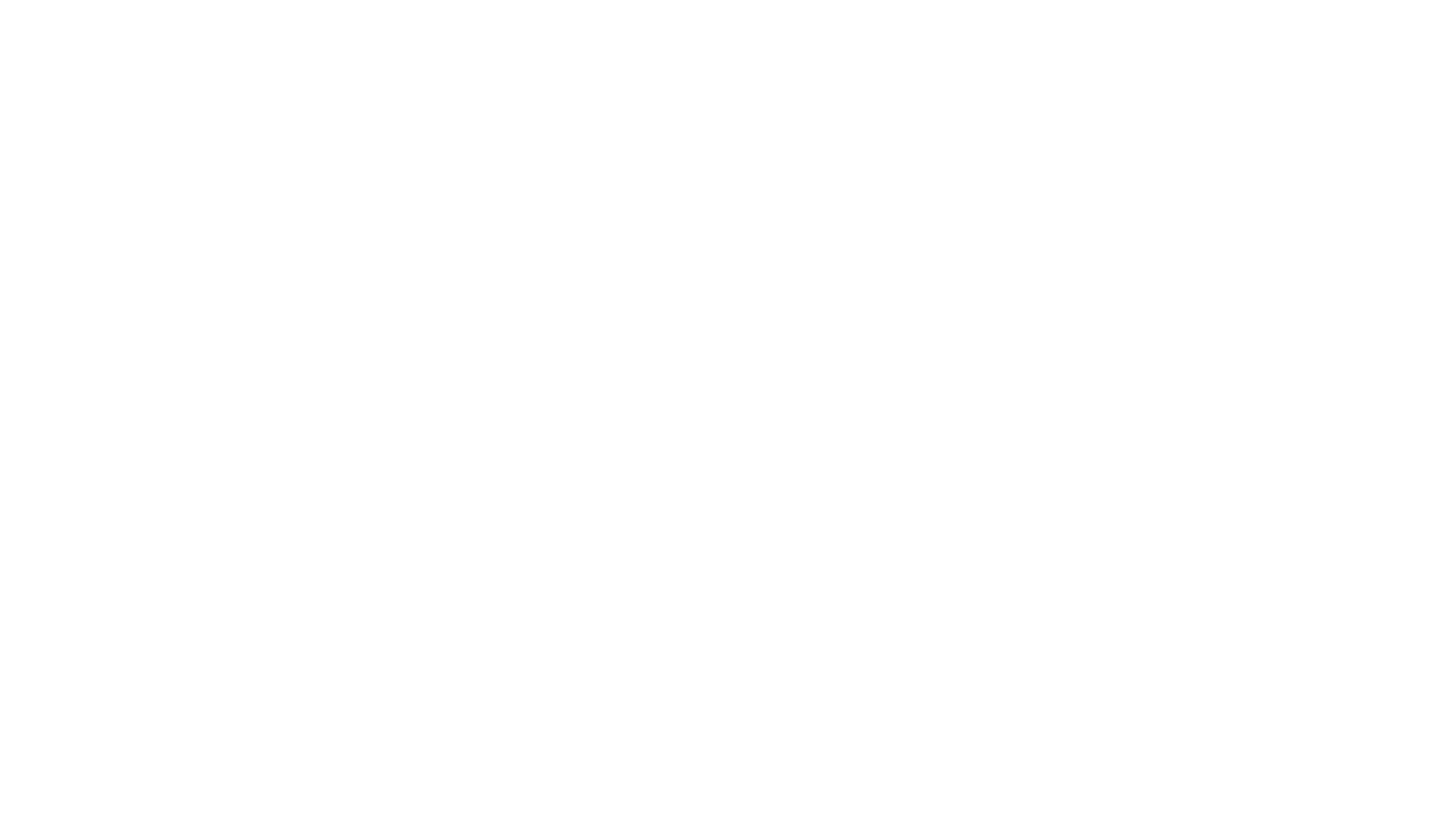 Thick socks
From Ahadith we learn that Masah can be made on leather socks or socks which are classified as being thick.
Criteria for socks to be classified as thick
A person must be able to walk with it without shoes for three Shar‛ī miles or more. 
It must remain upright on the shank without being tied.
If water is poured over it, water must not be able to seep through.
These three prerequisites, especially the third, are not found in nylon socks. Masah is therefore not permissible. Another reason why we have to be cautious in this regard is that the Qur’ān speaks about washing the feet. This is an absolute text. The Ahādīth which make reference to Masah on khuffayn are Mutawātir or Mash-hūr. These are sufficient to specify [the qualities which are needed in socks]. On the other hand, we do not find Ahādīth on masah on jaurabayn whose chains are authentic and explicit are not on that level of popularity.
Where does the prerequisite of socks being thick come from?
Answer: Ahaadith.
عَنْ ثَوْبَانَ، قَالَ بَعَثَ رَسُولُ اللَّهِ صلى الله عليه وسلم سَرِيَّةً فَأَصَابَهُمُ الْبَرْدُ فَلَمَّا قَدِمُوا عَلَى رَسُولِ اللَّهِ صلى الله عليه وسلم أَمَرَهُمْ أَنْ يَمْسَحُوا عَلَى الْعَصَائِبِ وَالتَّسَاخِينِ

The Messenger of Allahﷺ  sent out an expedition. They were affected by cold. When they
returned to the Messenger of Allah ﷺ, he commanded them to wipe over turbans and
Tasaakhin. (Abu Dawud) 
(Tasākheen refers to every such thing which keeps the feet warm, e.g. a khuf, jaurab and so on.)

We learn from this that there is leeway to make masah on those socks which are worn in winter
to keep the feet warm. That is, they have to be warm and thick.

Sa‛īd ibn al-Musayyib and al-Hasan [al-Basrī] state: It is permissible to make masah on jaurabayn 
on condition that they are extremely thick. (Musannaf ibn abi Shaybah)

In previous times people used to wear warm and thick socks to protect themselves from the
cold, and they used to make masah on them.
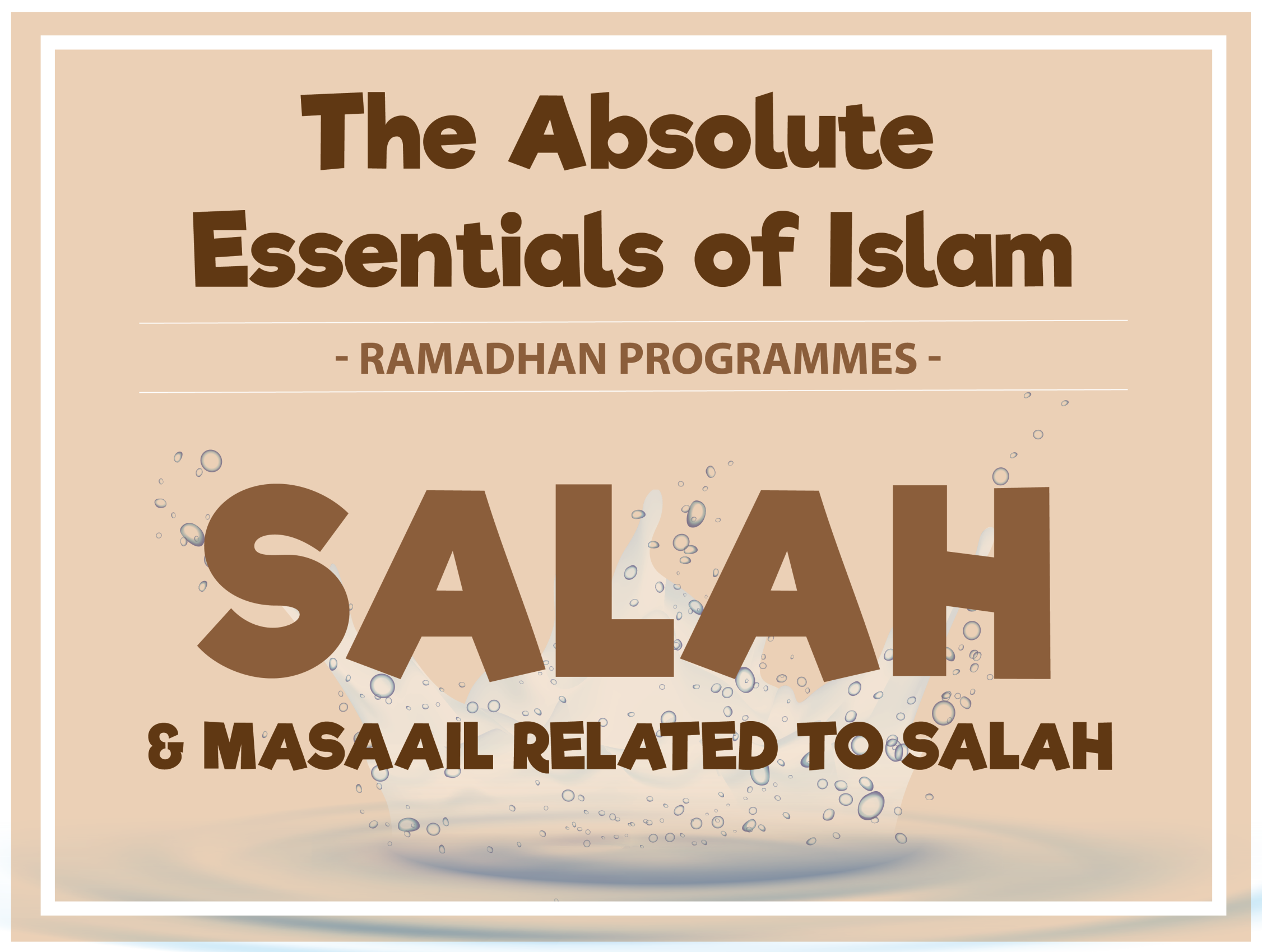 Salaah
عَنْ أَبِي هُرَيْرَةَ رَضِيَ اللهُ عَنْهُ قَالَ: قَالَ رَسُولُ اللَّهِ صَلَّى اللَّهُ عَلَيْهِ وَسَلَّمَ: 
"إِنَّ أَوَّلَ مَا يُحَاسَبُ بِهِ الْعَبْدُ يَوْمَ الْقِيَامَةِ مِنْ عَمَلِهِ صَلَاتُهُ. فَإِنْ صَلُحَتْ فَقَدْ أَفْلَحَ وَأَنْجَحَ، وَإِنْ فَسَدَتْ فَقَدْ خَابَ  
وَخَسِرَ، فَإِنْ انْتَقَصَ مِنْ فَرِيضَتِهِ شَيْءٌ، قَالَ الرَّبُّ عَزَّ وَجَلَّ: انْظُرُوا هَلْ لِعَبْدِي مِنْ تَطَوُّعٍ فَيُكَمَّلَ بِهَا مَا انْتَقَصَ مِنْ الْفَرِيضَةِ، ثُمَّ يَكُونُ سَائِرُ عَمَلِهِ عَلَى ذَلِكَ”.


The Messenger of Allah ﷺ said, "The first of man's deeds for which he will be called to
account on the Day of Resurrection will be Salat. If it is found to be perfect, he will be
safe and successful; but if it is incomplete, he will be unfortunate and a loser. If any
shortcoming is found in the obligatory Salat, the Glorious and Exalted  Lord will
command to see whether His slave has offered any voluntary Salat so that the
obligatory Salat may be made up by it. Then the rest of his actions will be treated in
the same manner."
[Speaker Notes: Talk about importance of nawafil – removes deficiency , talk about six rakats after maghrib.]
Conditions before Salaah
[Speaker Notes: What extent of the satr becoming exposed renders the sal_h invalid?
If a person was aware of his satr becoming exposed and did not bother
to cover it, and the extent of one quarter of the limb was exposed, the
sal_h will be invalidated irrespective of for how long it was exposed. If
it was exposed unwittingly, and one quarter of the limb was exposed
to the extent of saying sub-h_na rabbiyal a‛l_ three times, the sal_h
will be invalidated. If less than one quarter was exposed or for a shorter time, the sal_h will be valid. Thus, we see that one quarter of
the limb is considered. If one limb is exposed in several places and
when combined, they equal one quarter, the sal_h will be invalid. If
several limbs are exposed and the smallest one from among them is
exposed to the extent of one quarter, the sal_h will be invalid.
Impurities
Najasat ghalizah and khafifa
Examples of Ghalizah
Flowing blood, human urine, human excreta, urine of haram animals , semen , pus 
Ghaliza – 2 types – solid and liquid 
Solid – human excretea- 4.5 grams or less – salah valid
Liquid – Human urine – 2.75cm in diameter (inner part of the palm) or less – salah valid
Examples of Khafifa – Urine of Halal Animals , excreta of halal animals, droppings of haram birds 
Less than one quater of s limb or less than ¼ of a sleeve,or top or one leg of a trouser. 
Direction of qiblah will suffice – less than 45 degrees away from ayne qiblah is allowed. 
45 or more not allowed.
Intention is Amalul Qalb. Verbal intention is not necessary. Yes better to say verbally also.]
Compulsory (Fardh) acts in Salah
[Speaker Notes: Print out slide 60 from word document]
Method of performing Salah
[Speaker Notes: Print out slide 61 from word document]
Method of performing Salah
[Speaker Notes: Print out slide 62 from word document]
Method of performing Salah
Go into Ruku without raising your hands
Recite سبحان ربي العظيم  three times at least
Qawmah ( standing after Ruku)
Sajdah – place the knees, then hands and then the forehand when making Sajdah
Rectie سبحان ربي الاعلي three times at least
In Sajdah, join the fingers, keep the tip of the fingers in the direction of Qiblah, point toes towards the Qiblah, keep elbows away from the sides of the body and do not spread the elbows on the ground.
[Speaker Notes: Print out slide 63 separately.]
Qadha Salaat
Is there any evidence that Salah missed must be made up?
Absolutely!

يَا رَسُولَ اللَّهِ مَا كِدْتُ أُصَلِّي الْعَصْرَ حَتَّى كَادَتِ الشَّمْسُ تَغْرُبُ‏
قَالَ النَّبِيُّ صلى الله عليه وسلم وَاللَّهِ مَا صَلَّيْتُهَا فَقُمْنَا إِلَى بُطْحَانَ، فَتَوَضَّأَ لِلصَّلاَةِ، وَتَوَضَّأْنَا لَهَا فَصَلَّى
الْعَصْرَ  بَعْدَ مَا غَرَبَتِ الشَّمْسُ، ثُمَّ صَلَّى بَعْدَهَا الْمَغْرِبَ

"O Allah's Messenger (Sallallaho Alaihe Wassallam) I could not offer the `Asr prayer till the sun had set." The Prophet (Nabi Sallallaho Alaihe Wassallam) said, "By Allah! I, too, have not prayed." So we turned towards Buthan, and the Prophet (Nabi Sallallaho Alaihe Wassallam)performed ablution and we too performed ablution and offered the `Asr prayer after the sun had set, and then he offered
the Maghrib prayer.[Bukhari]

‏
Some say that when a prayer is missed by mistake it shouldn't be made up?

Incorrect!

عَنْ أَبِي هُرَيْرَةَ، أَنَّ رَسُولَ اللَّهِ صلى الله عليه وسلم حِينَ قَفَلَ مِنْ غَزْوَةِ خَيْبَرَ سَارَ لَيْلَهُ حَتَّى إِذَا أَدْرَكَهُ الْكَرَى عَرَّسَ وَقَالَ لِبِلاَلٍ ‏"‏ اكْلأْ لَنَا اللَّيْلَ ‏"‏ ‏.‏ فَصَلَّى بِلاَلٌ مَا قُدِّرَ لَهُ وَنَامَ رَسُولُ اللَّهِ صلى الله عليه وسلم وَأَصْحَابُهُ فَلَمَّا تَقَارَبَ الْفَجْرُ اسْتَنَدَ بِلاَلٌ إِلَى رَاحِلَتِهِ مُوَاجِهَ الْفَجْرِ فَغَلَبَتْ بِلاَلاً عَيْنَاهُ وَهُوَ مُسْتَنِدٌ إِلَى رَاحِلَتِهِ فَلَمْ يَسْتَيْقِظْ رَسُولُ اللَّهِ صلى الله عليه وسلم وَلاَ بِلاَلٌ وَلاَ أَحَدٌ مِنْ أَصْحَابِهِ حَتَّى ضَرَبَتْهُمُ الشَّمْسُ فَكَانَ رَسُولُ اللَّهِ صلى الله عليه وسلم أَوَّلَهُمُ اسْتِيقَاظًا فَفَزِعَ رَسُولُ اللَّهِ صلى الله عليه وسلم فَقَالَ ‏"‏ أَىْ بِلاَلُ ‏"‏ ‏.‏ فَقَالَ بِلاَلٌ أَخَذَ بِنَفْسِي الَّذِي أَخَذَ - بِأَبِي أَنْتَ وَأُمِّي يَا رَسُولَ اللَّهِ - بِنَفْسِكَ قَالَ ‏"‏ اقْتَادُوا ‏"‏ ‏.‏ فَاقْتَادُوا رَوَاحِلَهُمْ شَيْئًا ثُمَّ تَوَضَّأَ رَسُولُ اللَّهِ صلى الله عليه وسلم وَأَمَرَ بِلاَلاً فَأَقَامَ الصَّلاَةَ فَصَلَّى بِهِمُ الصُّبْحَ فَلَمَّا قَضَى الصَّلاَةَ قَالَ ‏"‏ الصَّلاَةَ فَلْيُصَلِّهَا إِذَا ذَكَرَهَا فَإِنَّ اللَّهَ قَالَ ‏{‏ أَقِمِ الصَّلاَةَ لِذِكْرِي‏}‏ ‏"‏ ‏.
[Speaker Notes: Sayyidina Abu Huraira (RA) reported that when the Messenger of Allah (Sallallaho Alaihe Wassallam) returned from the expedition to Khaibar, he travelled one night, and stopped for rest when he became sleepy. He told Bilal to remain on guard during the night and he (Bilal) prayed as much as he could, while the Messenger of Allah (Sallallaho Alaihe Wassallam)   and his Companions slept. When the time for dawn approached Bilal leaned against his camel facing the direction from which the dawn would appear but he was overcome by sleep while he was leaning against his camel, and neither the Messenger of Allah (Sallallaho Alaihe Wassallam) nor Bilal, nor anyone else among his Companions got up, till the sun shone on them. Allah's Messenger (Sallallaho Alaihe Wassallam)   was the first of them to awake and, being startled, he called to Bilal who said: Messenger of Allah (Sallallaho Alaihe Wassallam)  I may my father and mother be offered as ransom for thee, the same thing overpowered me which overpowered you. He (the Holy Prophet, then) said: Lead the beasts on: so they led their camels to some distance. The Messenger of Allah (Sallallaho Alaihe Wassallam) then performed ablution and gave orders to Bilal who pronounced the Iqama and then led them in the morning prayer. When he finished the prayer he said: When anyone forgets the prayer, he should observe it when he remembers it, for Allah has said:" And observe the prayer for remembrance of Me" (Qur'an. xx. 14). Yunus said: Ibn Shilab used to recite it like this:" (And observe the prayer) for remembrance." [Muslim]]
Is there a clear command in Qur'aan and Sunnah to make up missed prayers?

Absolutely!

عَنْ أَنَسِ بْنِ مَالِكٍ، قَالَ قَالَ رَسُولُ اللَّهِ صلى الله عليه وسلم ‏  "‏إِذَا رَقَدَ أَحَدُكُمْ عَنِ الصَّلاَةِ أَوْ غَفَلَ عَنْهَا فَلْيُصَلِّهَا إِذَا ذَكَرَهَا فَإِنَّ اللَّهَ يَقُولُ أَقِمِ الصَّلاَةَ لِذِكْرِي ‏“

Anas b. Malik (RA) that the Messenger of Allah (Sallallaho Alaihe
Wassallam) said: When any one of you omits the prayer due to
sleep or he forgets it, he should observe it when he remembers
it, For Allah has said:" Observe prayer for remembrance of Me.”
[Muslim]
Do I need to make up all missed prayers or just the ones which are Fardh & Waajib?
[Speaker Notes: Print out qadha of sunnats word doc]
Calculating your missed Salaah
[Speaker Notes: Work out when you became baligh
If you are uncertain try an think/remember about any clues that might give you an idea. E.g just began high school, then you must have been about 11 years when you became baaligh.
Work out how many days its been since then until now
For e,g if you were age is now 17 and 3 months and you were baaligh at the age of 13 and 5 months , you need to perform 3 years and 10 months of Qadha Salaah.
Work out how many Salaah you must have missed
Try an remember in an average week how many Salah you might have missed. That could tell you how many you missed in  a year. For example if you missed 2 zuhrs a week, times that by 52 so 104 zuhrs in a year you have missed. Now after you work out an average number of Qadha in  a week, then deduct or add any change of pattern in the year to make your number more accurate. For e.g in Ramadhan you have prayed most of your Salaah so work it out and deduct it and wherever you think you might have missed more during a year like a holiday then work it out.]
One could perform one Qadha salah before or after every fardh salah
Perform five Salaah in one go on a daily basis
To save more time in completing your Qadha,during the third and fourth Rakat of Qadha of Zuhr , Asr, Maghrib and Isha instead of reciting Surah Fatiha as ususal ,one can read Subhanallah three times, then proceed into ruku.
Question: I have missed a lot of prayers, is there a quicker way to pray them?
[Speaker Notes: Perform five Qahdha Salaah in one go on a daily basis  - if one has missed three years of Salaah, he will take three years to complete his Qadha Salaah. If someone dies in the meantime , he would surely have hope in the Allahs mercy, he was in the process of fulfilling his outstanding qadha.]
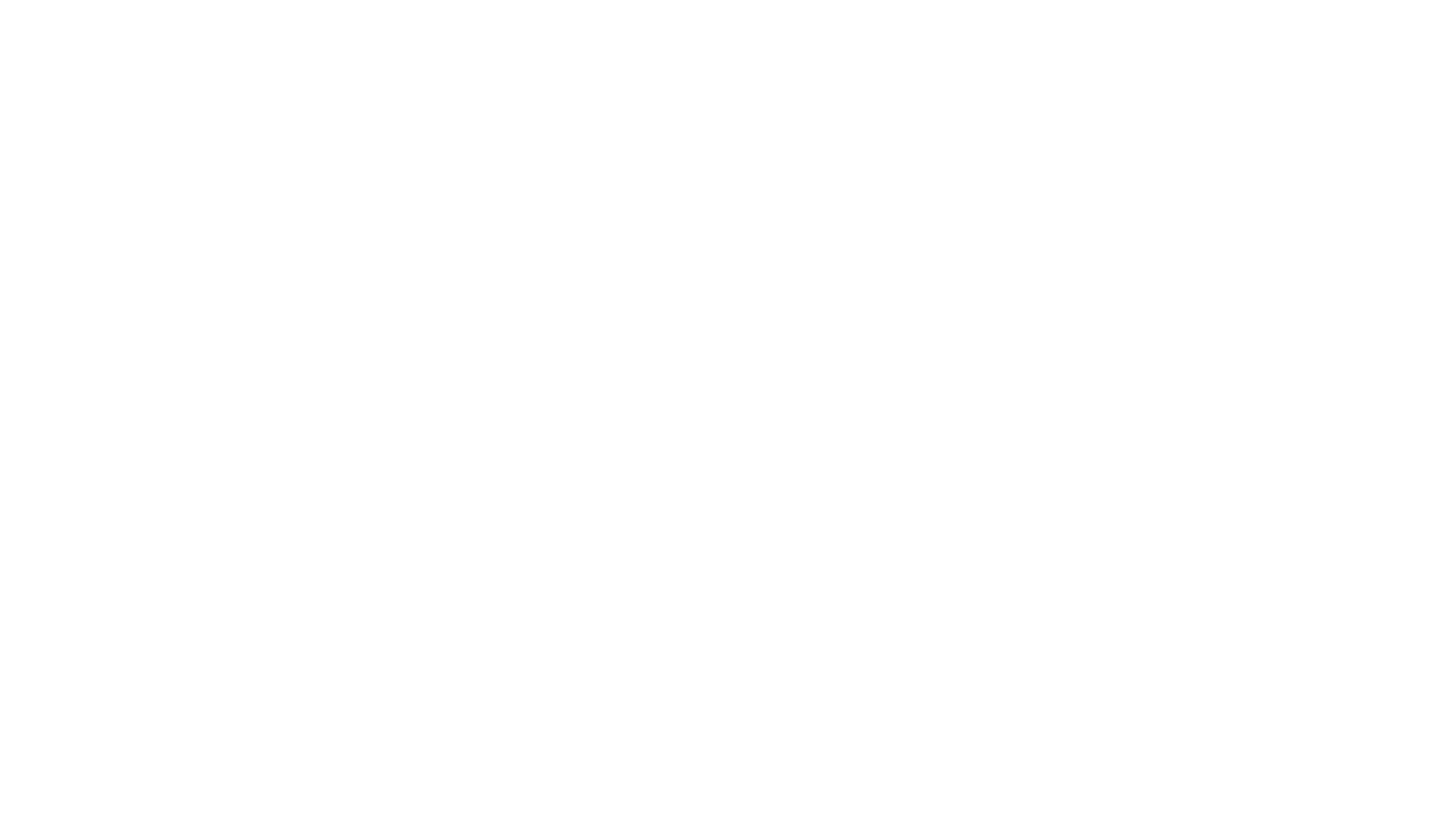 I have missed many (prayers) Namaz and now I want to read my all qaza Namaz (prayers). What advice and method you will give me to read my qadha Namaz (prayers)?
Make an estimate of how many months’ or years’ qadha are on your shoulders, then for every day you have to make qadha of 20 rakats – seventeen of fardh and three of WITR WAJIB; there is no qadha of sunnats.  Start by making an intention of the first salah you missed, e.g. first Fajr, first Zuhr, etc.  When that is done , the one after it will become the first, and so on.  Whenever you have free time, make Wudhu and keep doing your qadha – one person used to do 300 rakats a day until he completed his whole life’s qadha.  May Allah make it easy for you and accept it from you.
When can you and when can you not read your Qadha Salah?
You can’t pray any Salah at three times – during Sunrise, Sunset and at Midday. 
After Fajr and Asr, Nawafil are not allowed; Qadha are permitted.  
However, pray them secretly, not in front of people’s eyes, because not praying Salah is a sin and by doing qadha in front of people you bring that into the open, whereas you should never disclose your sins to people
[Speaker Notes: To be on safe side we say don’t read any namaz before 10 mins of Zuhr beginning time as this is time of Istiwa.]
Consistency with Qadah daily
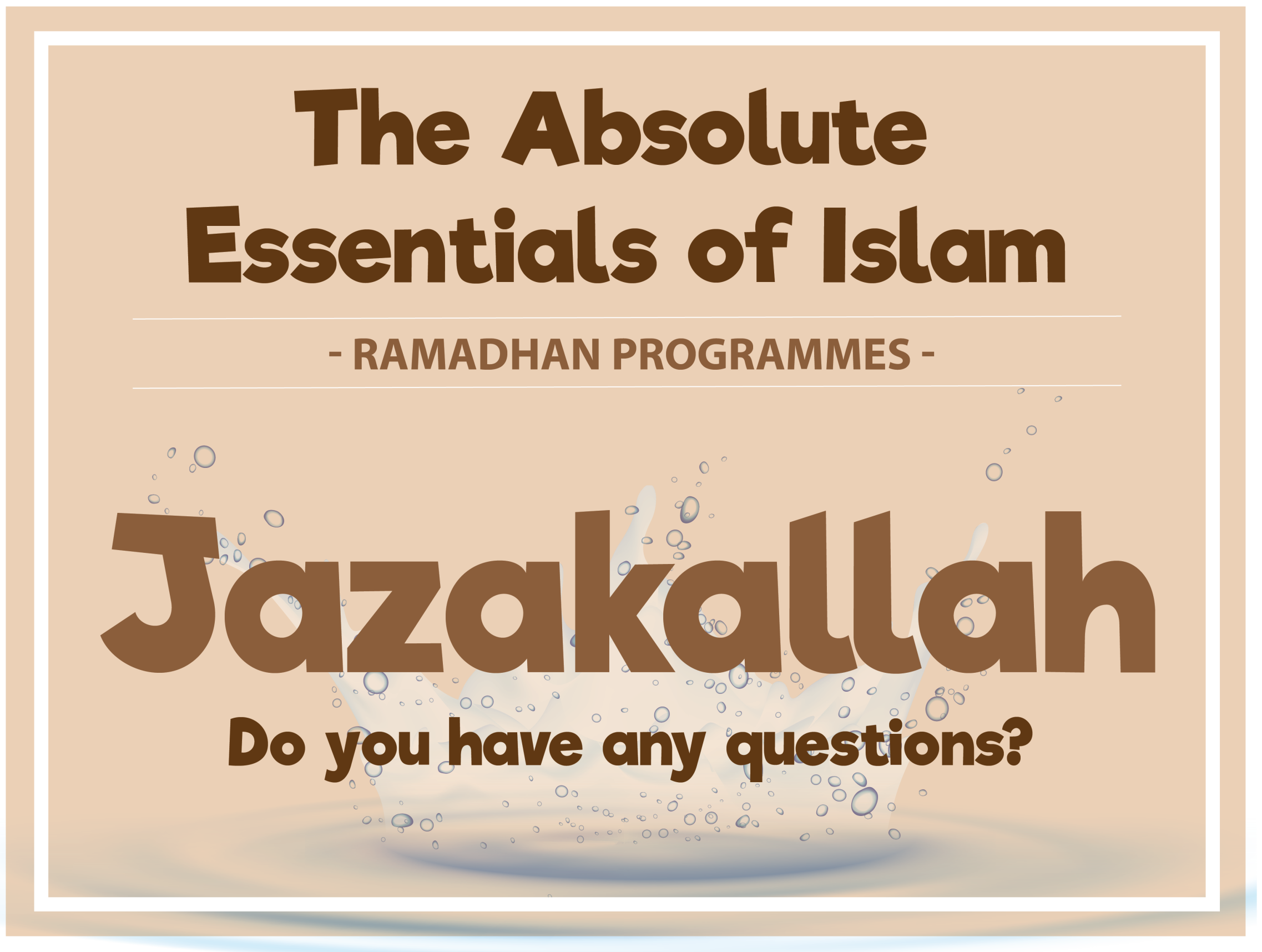